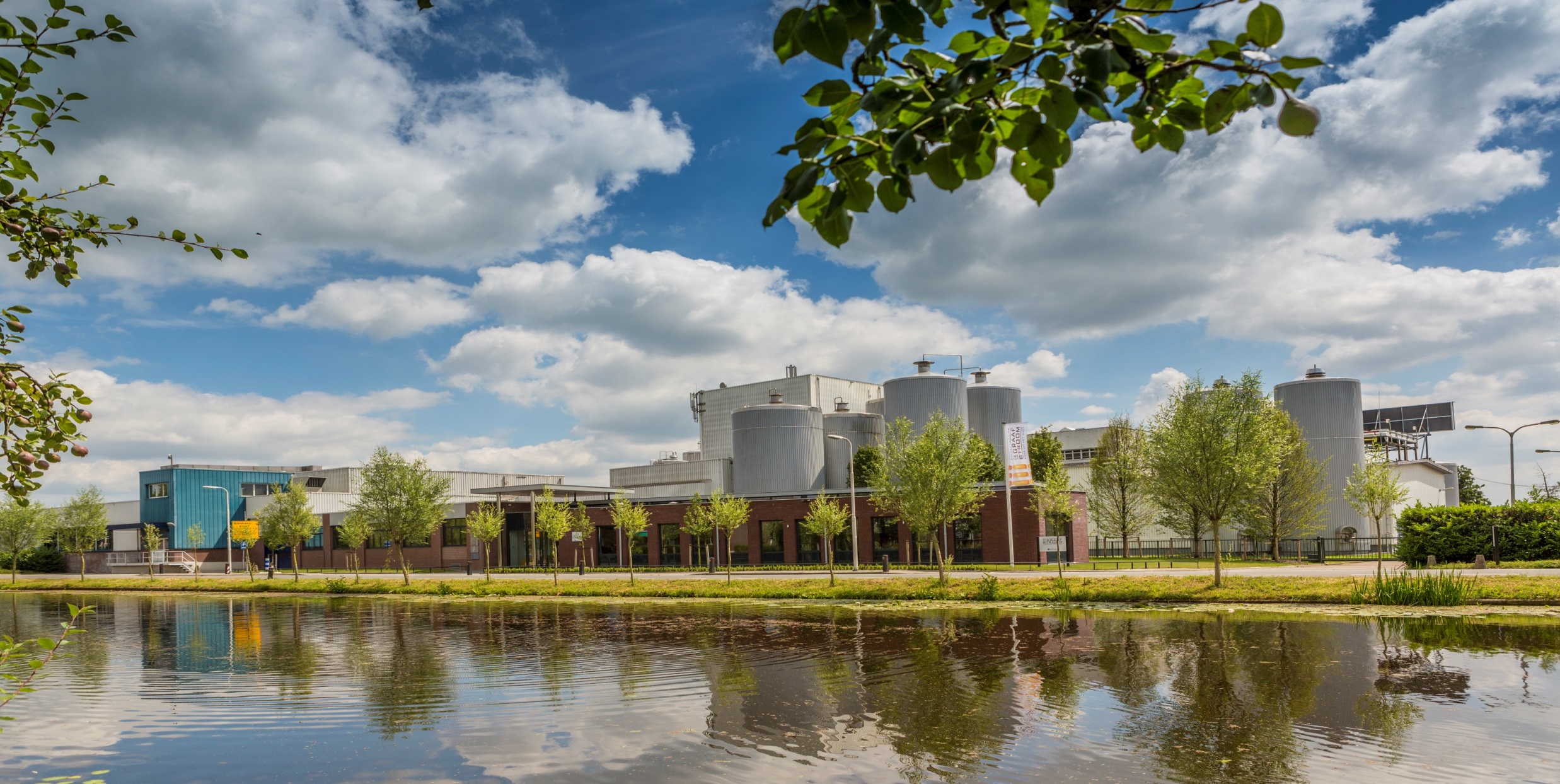 Welkom…..
People Convenant 
24 mei 2018
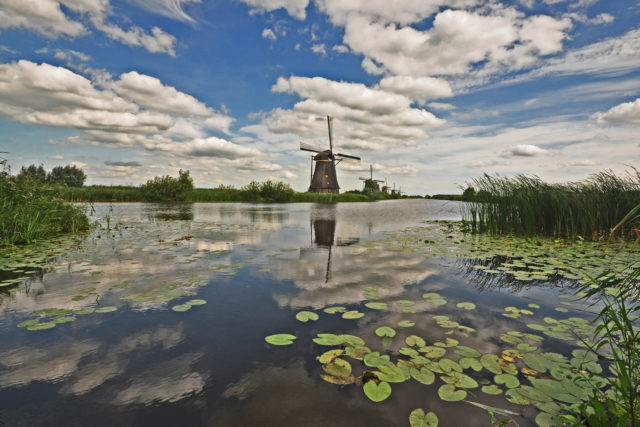 AGENDA

Welkom
Terugblik Vlootschouw
Grietina Jans & Rolia Wiggelinkhuijsen
Pijlers Convenant
Rondje langs de bedrijven
De Graafstroom & Duurzame Inzetbaarheid
Judith Kramer
Blauwzaam 2.0
Rolia Wiggelinkhuijsen
Afsluiting & Borrel
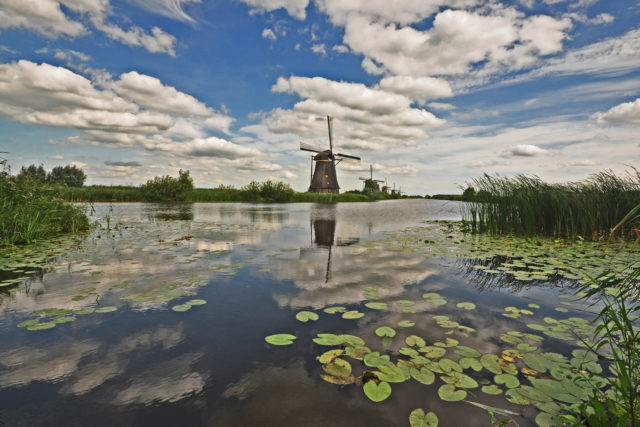 Budget 2018
Bouwen aan een stevig fundament
Terugblik Vlootschouw
Grietina Jans & Rolia Wiggelinkhuijsen
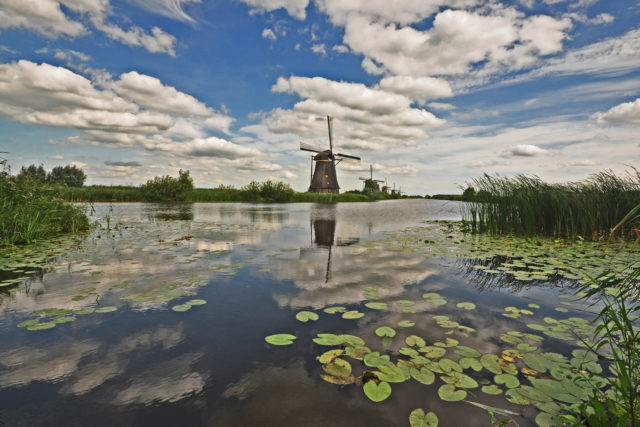 Budget 2018
Bouwen aan een stevig fundament
Pijlers People Convenant
Rondje langs de bedrijven
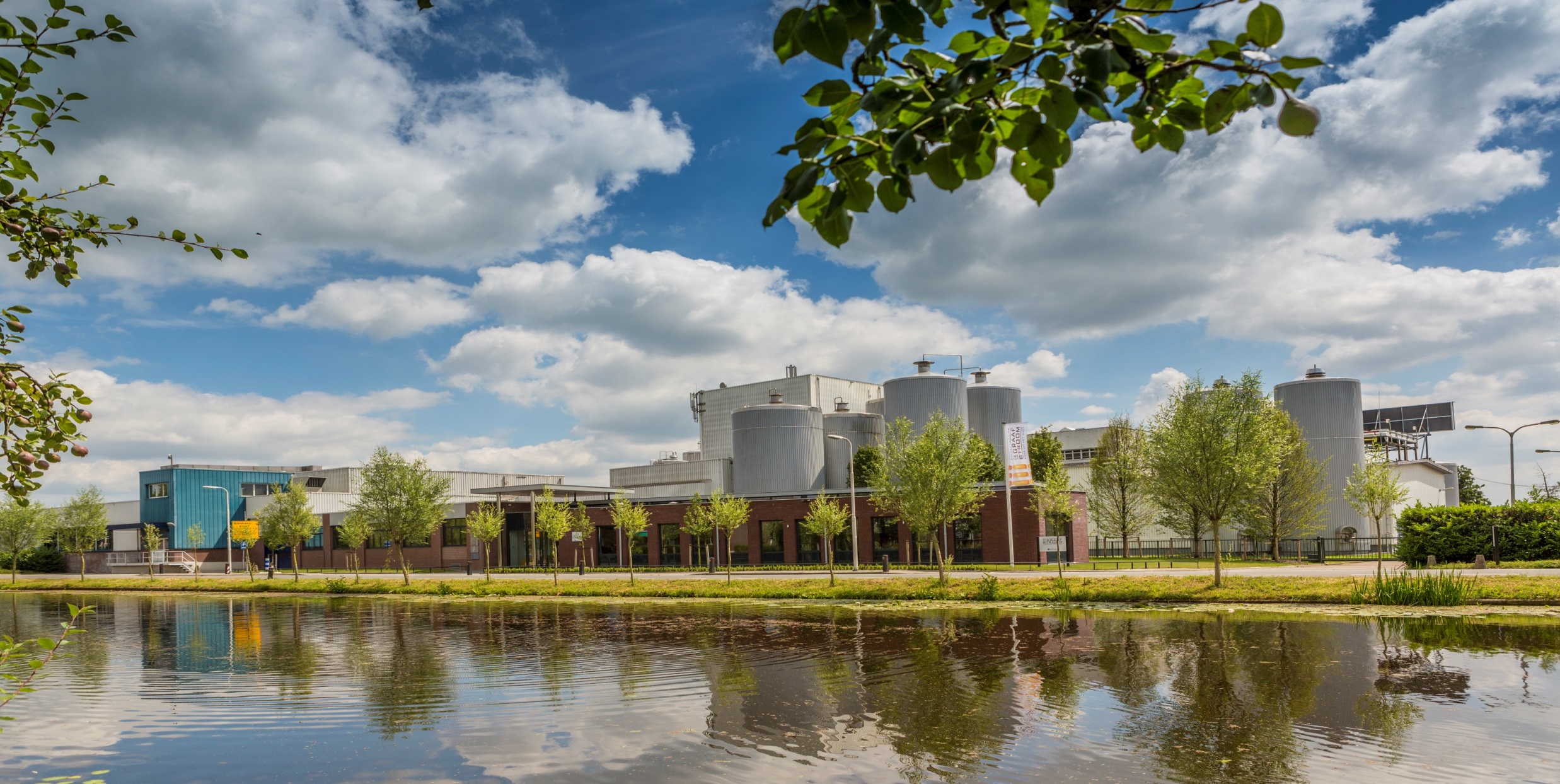 De Graafstroom en…
Duurzame Inzetbaarheid
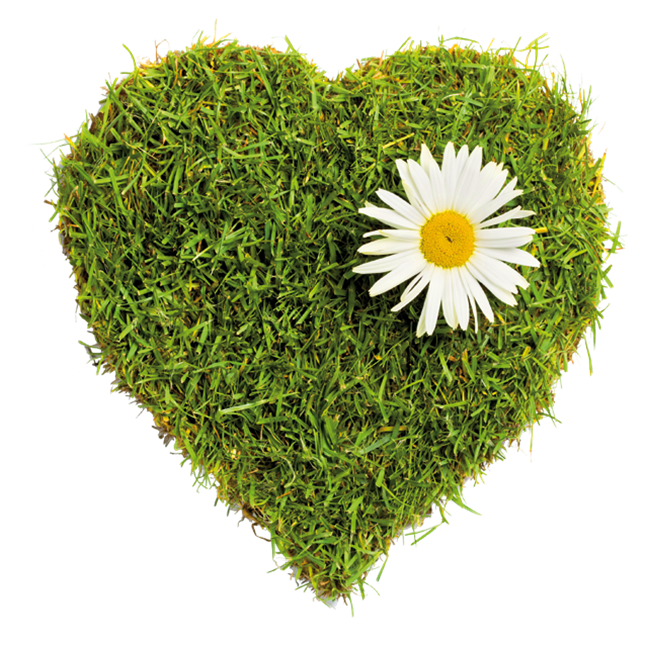 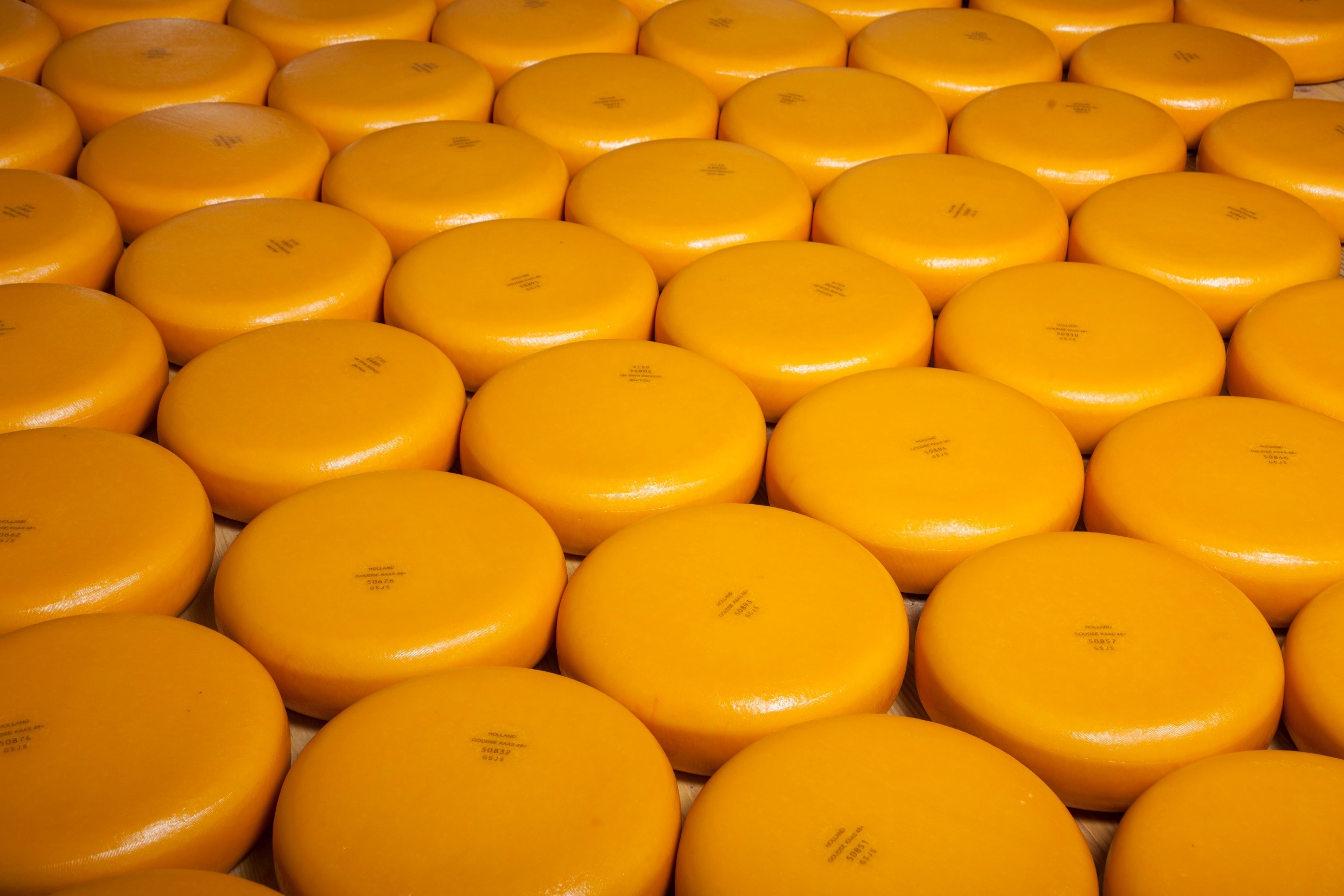 Wie zijn wij?

2008 fusie aangekondigd








December 2009
Zuivelcoöperatie DeltaMilk B.A. koopt productielocatie De Graafstroom 





WIJ van.mp4
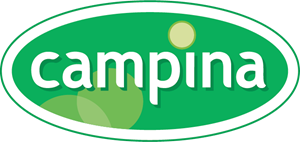 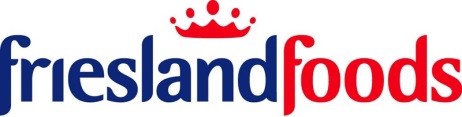 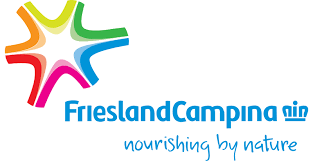 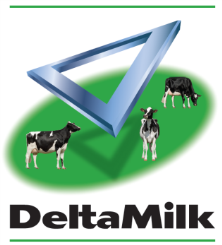 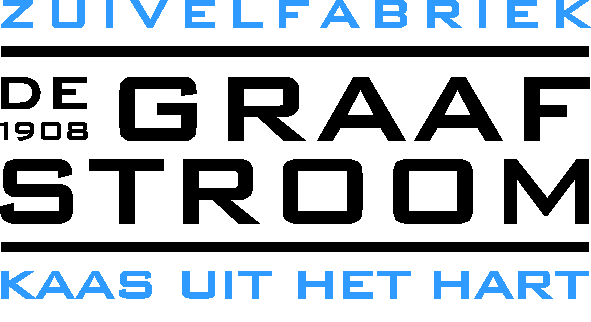 De Graafstroom
kaas uit het hart!
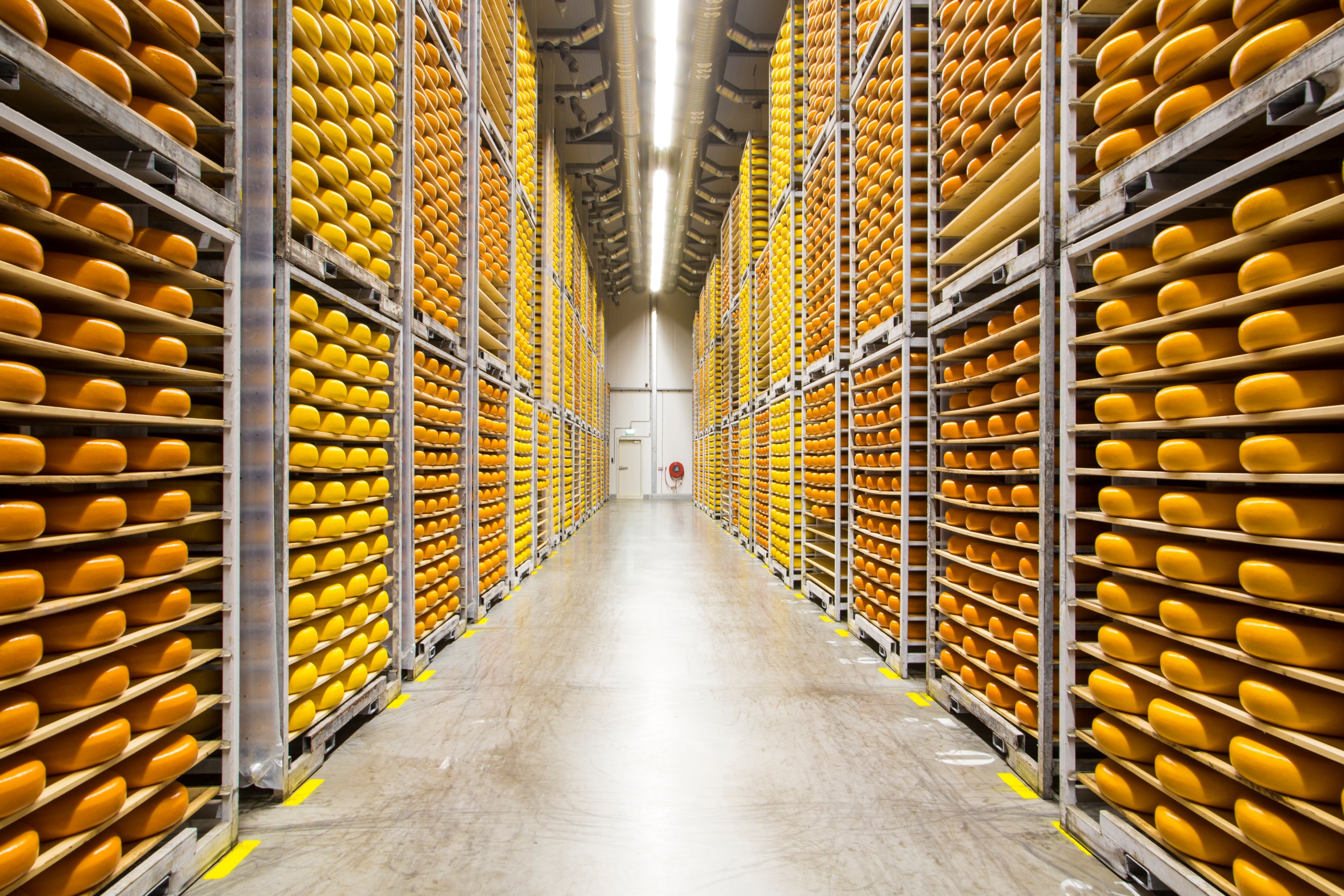 Kengetallen

Ontstaan fabriek 1908
Ca. 420 miljoen kg melk
Doel added value
Productie capaciteit 
46.000 ton natuur kaas
20.000 ton wei
5.000 ton room
Opslagcapaciteit  2.200 ton
Personeel 
80 FTE vast & 20 fte flex
CAO Zuivel , CAO Zuivel HP & CAO Partikulier Kaaspakhuisbedrijf
Certificering o.a.:
Erkend leerbedrijf
FSSC 22000
IFS
GMP+
Halal
Weidegang
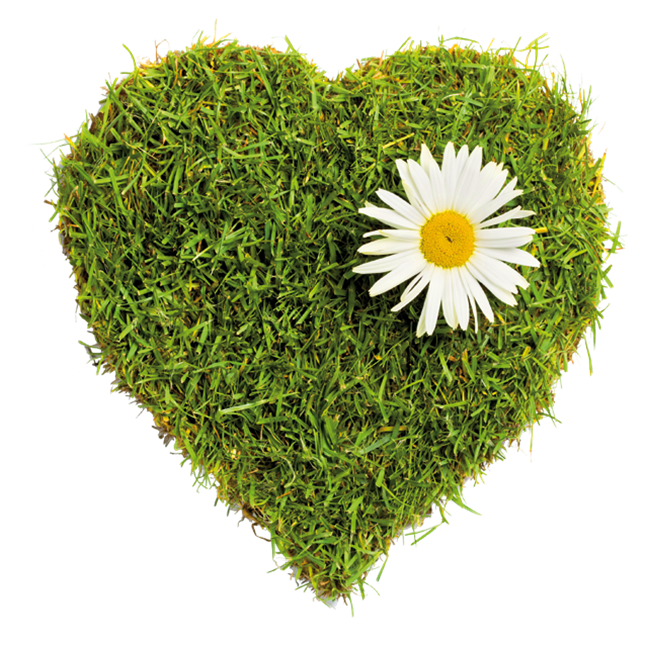 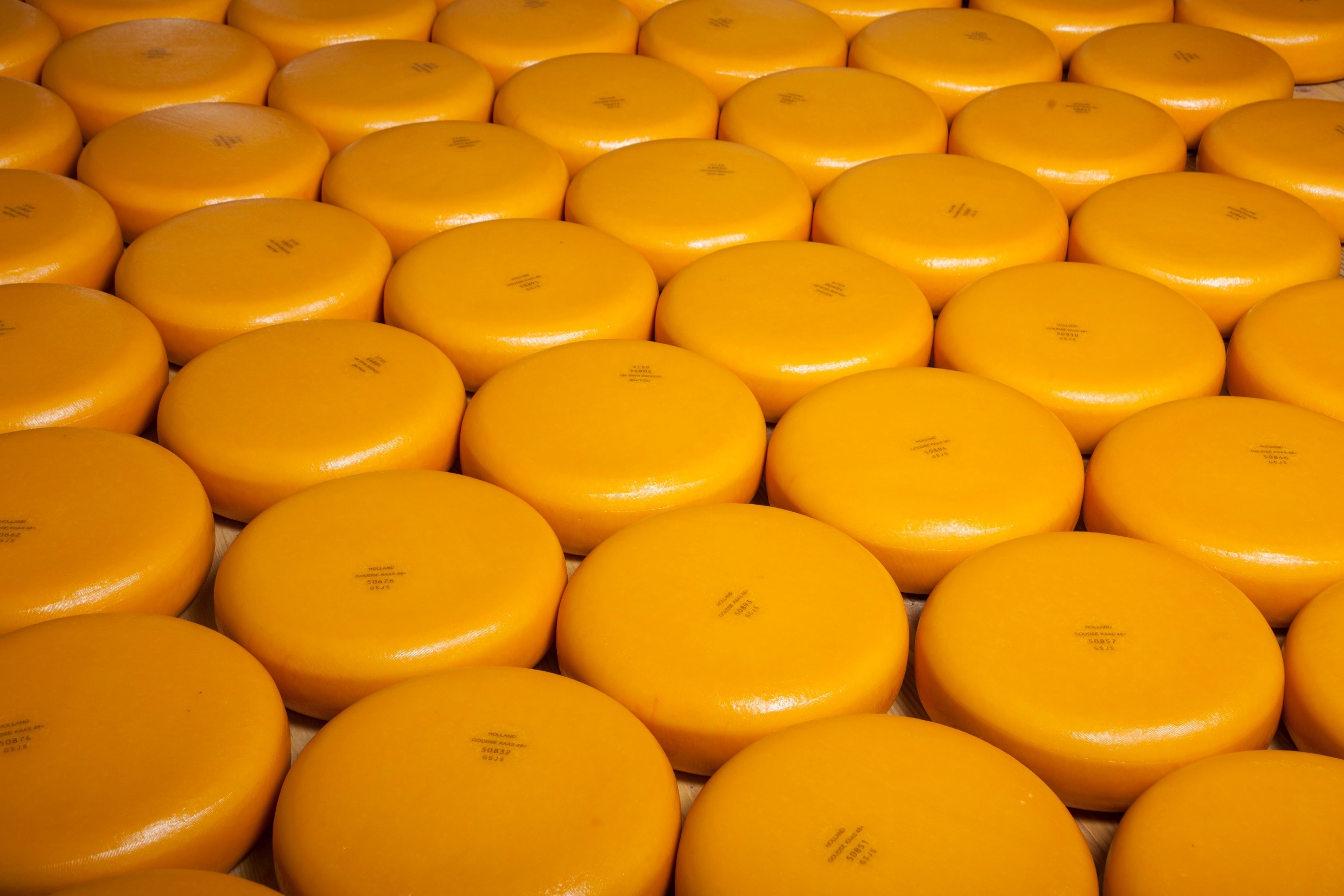 Missie
Een pracht bedrijf bouwen met kaas uit het hart!
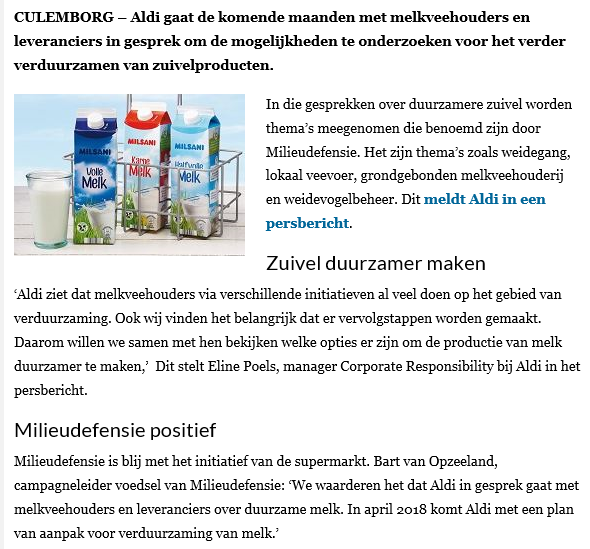 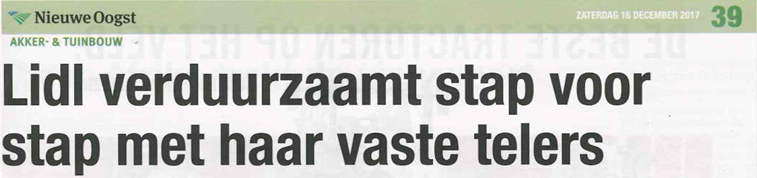 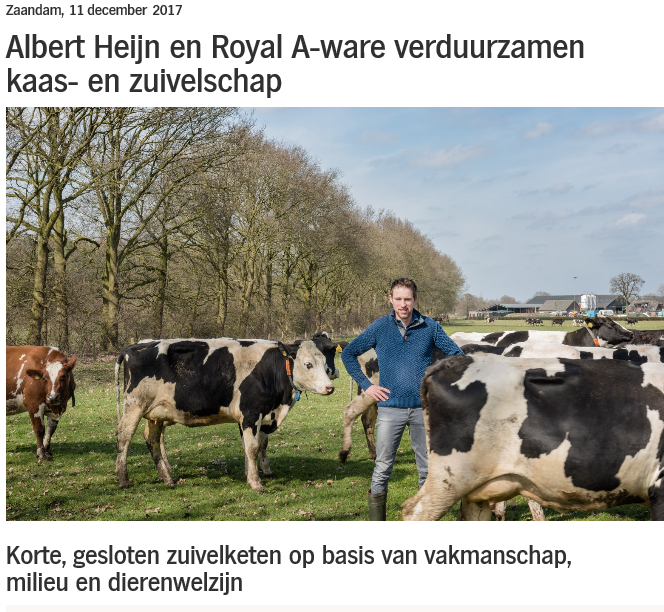 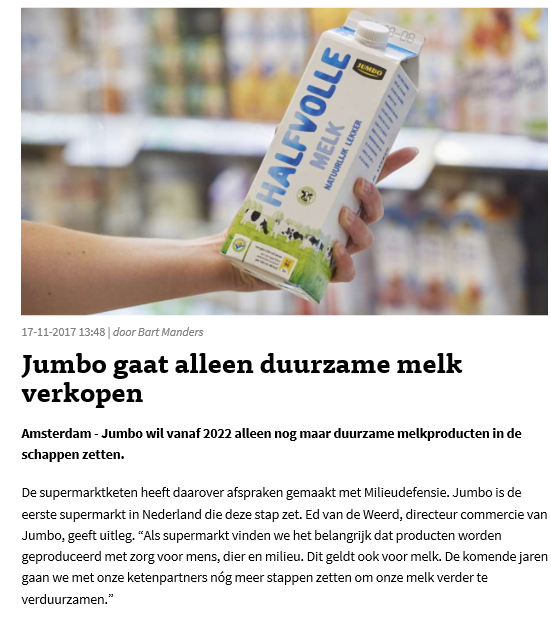 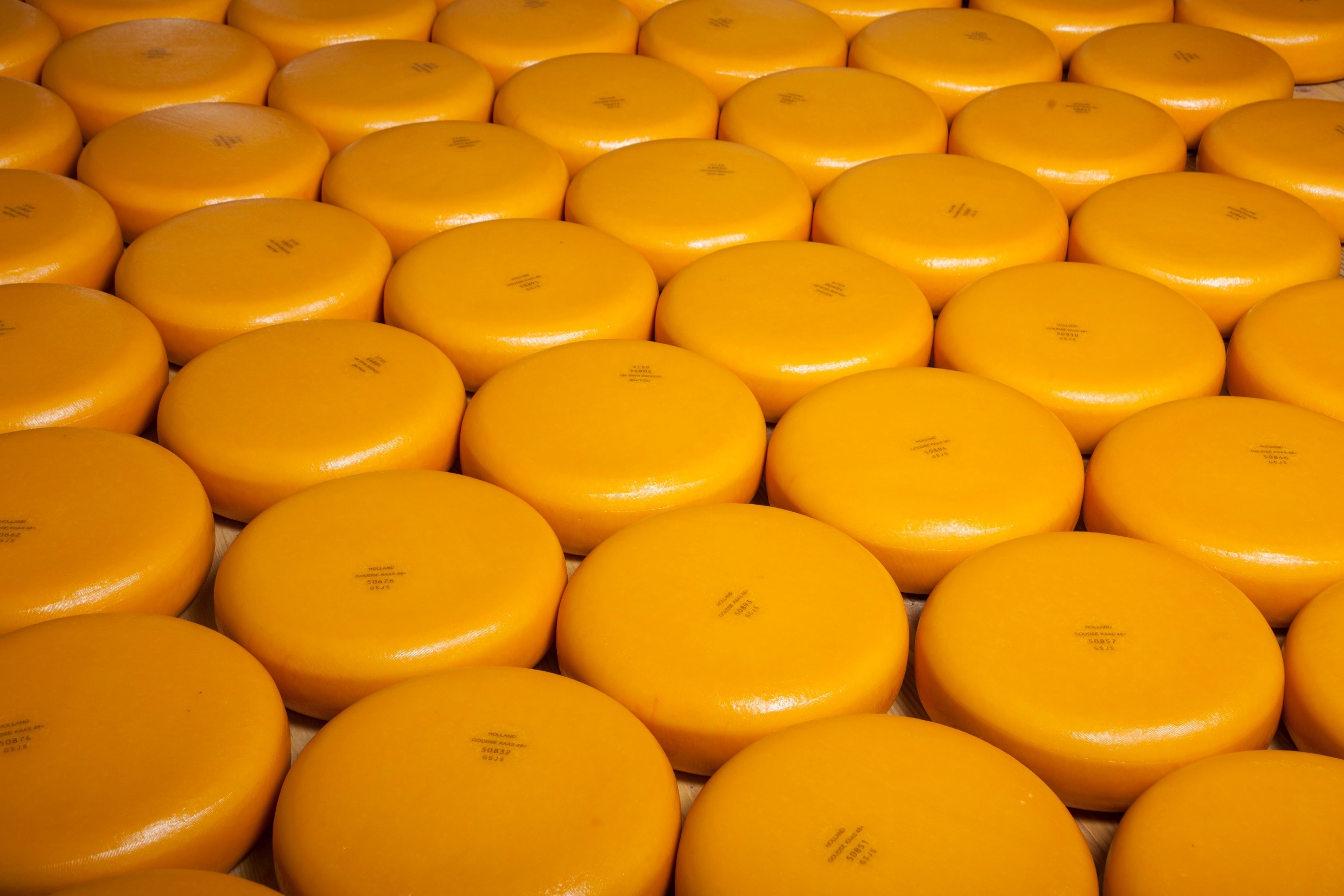 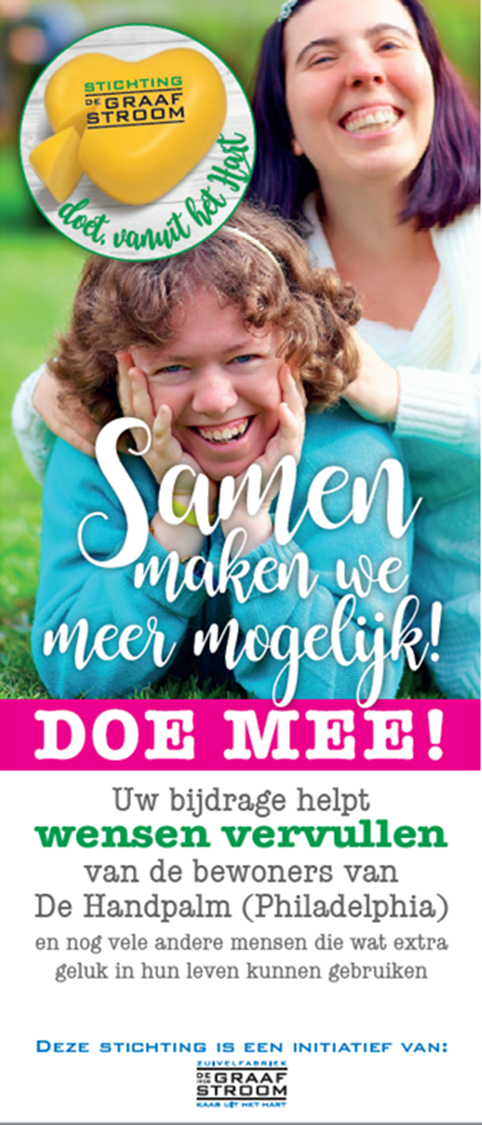 Hoe?

Doen waar we goed in zijn
World Cheese Awards (Londen) 
WCCC (Wisconsin



Optimaliseren en borgen productie, kwaliteit & processen
MVO met boeren verstand & regionaal karakter
Verstevigen van de basis
Duurzaam personeelsbeleid
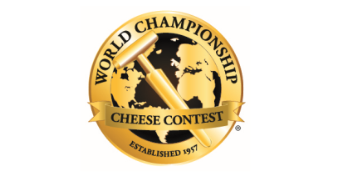 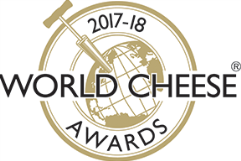 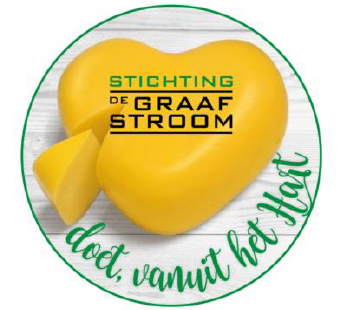 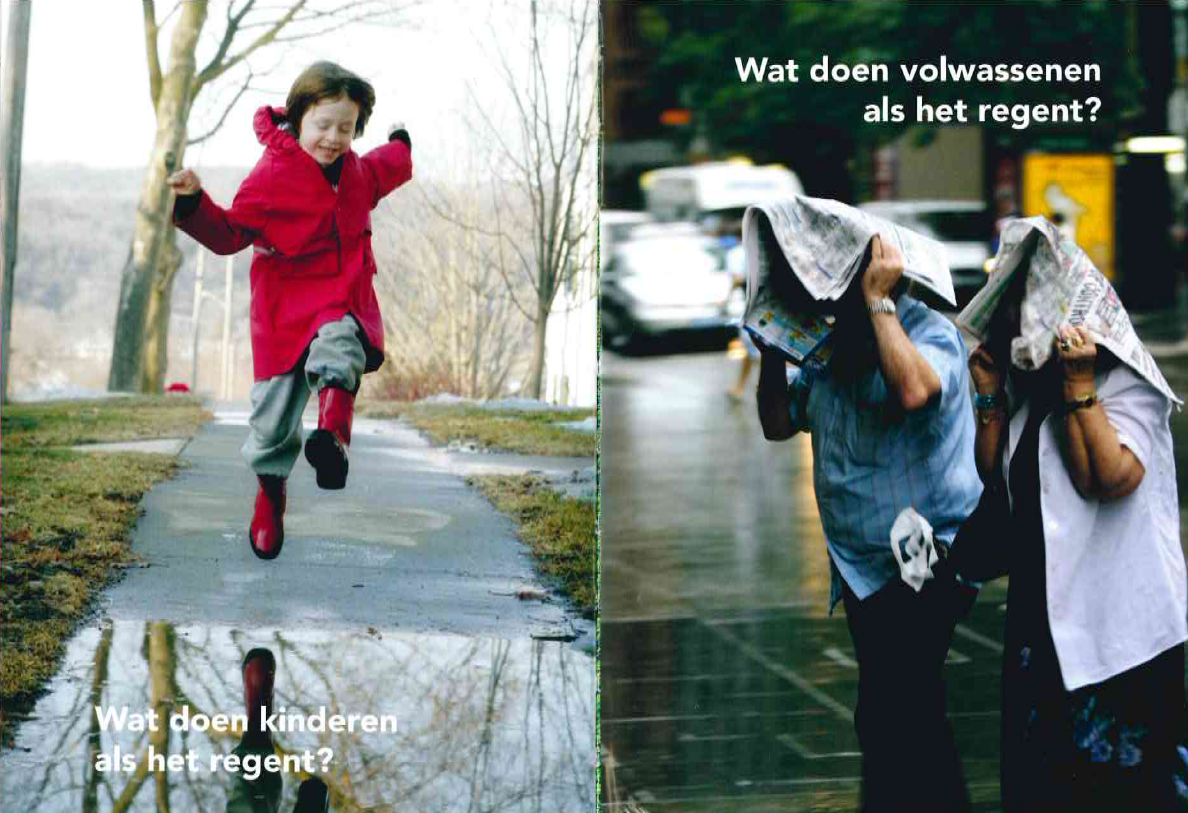 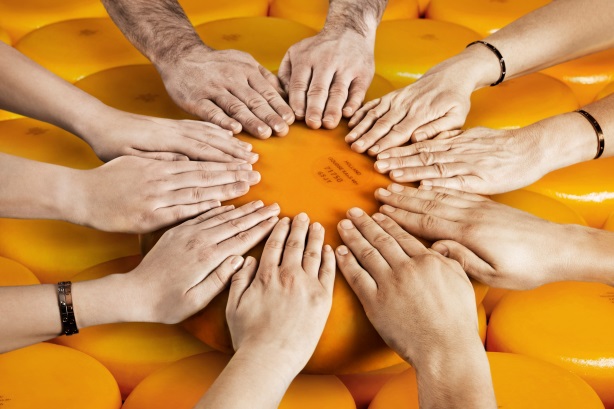 Duurzame Inzetbaarheid

Toekomst vraagt wendbaarheid
Strategisch personeelsbeleid
Gezamenlijke verantwoordelijkheid

Vertaling binnen De Graafstroom:
Vlootschouw
Bedrijfsstrategie in lijn met personeelsbehoefte (korte & lange termijn)
Nieuwe beoordelingssystematiek & Competentiehandboek
Nieuwe Systematiek

Beoogde doel:
Wendbaarheid vergroten
Koppeling bedrijfsstrategie & individuele bijdrage
Medewerker aan het roer van eigen toekomst

Aandacht voor:
Wat ga je doen – doelstellingen
Hoe ga je het doen – welke competenties
DGS competenties
Functie gerelateerde competenties
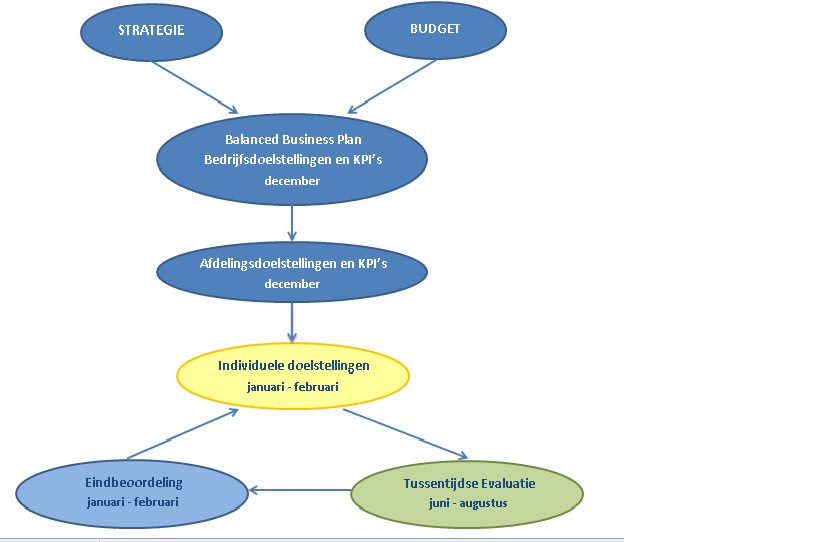 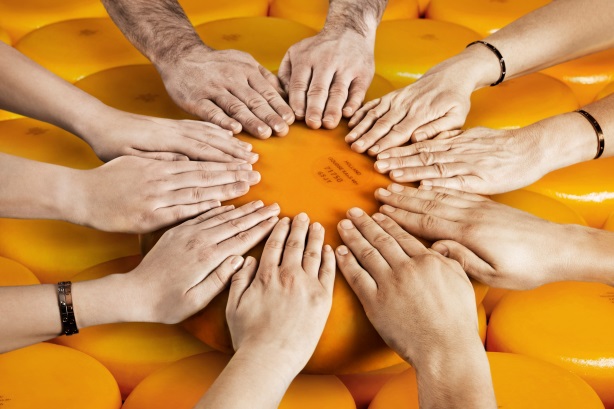 Nieuwe Systematiek


\\dc01\Users$\KrameJ\Desktop\2018 Beoordelingsformulier CAO.pdf
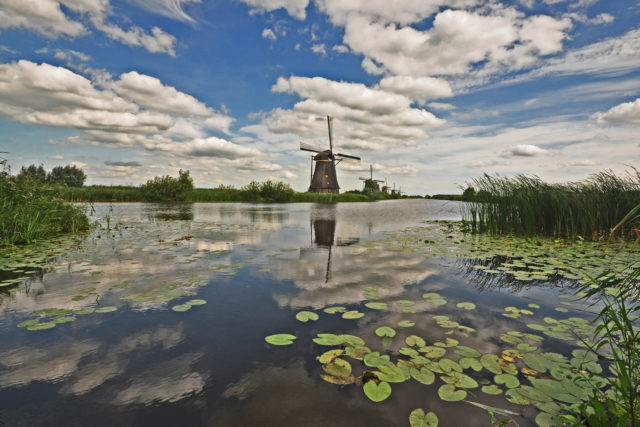 Budget 2018
Bouwen aan een stevig fundament
Blauwzaam 2.0
Rolia Wiggelinkhuijsen
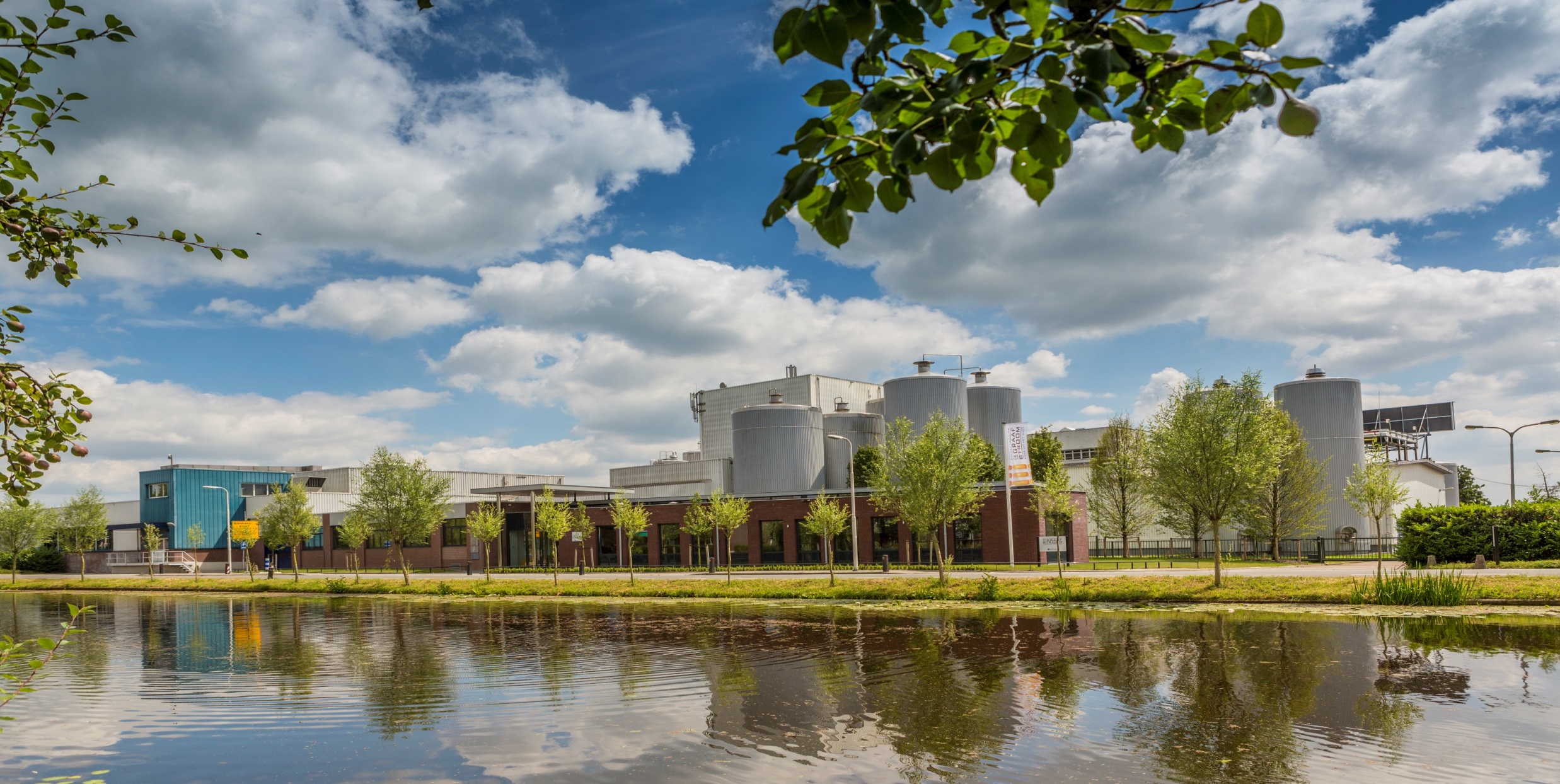 Afsluiting &
Borrel
Tot ziens bij 
De Graafstroom